YENİ SINAV SİSTEMİ
Veli Tercihli Serbest Kayıt Sistemi
SINAV TEK OTURUM OLACAK
TOPLAM 60 SORU SORULACAK
SINAV SÜRESİ 90 DAKİKA
SINAV SAYISAL VE SÖZEL BÖLÜMDEN OLUŞACAK
SORULAR 8. SINIF KONULARINDAN GELECEK
SINAV MECBURİYETİ ORTADAN KALKTI 
İSTEYEN SINAVA GİRECEK
SINAV MERKEZİ OLACAK
SORULAR MEB TARAFINDAN HAZIRLANACAK
HER ÖĞRENCİ KENDİ OKULUNDA SINAVA GİRECEK
SINAV HAZİRAN AYININ İLK HAFTASINDA YAPILACAK
SINAVLA ÖĞRENCİ ALACAK OKULLAR MAYIS AYINDA AÇIKLANACAK
ÖĞRENCİLERİN %90’ ı ADRESE DAYALI SİSTEMLE YERLEŞTİRİLECEK
%10’ u SINAV KONTENJANIYLA YERLEŞTİRİLECEK
HER ÖĞRENCİNİN 5 TERCİH HAKKI OLACAK
ÇOKTAN SEÇMELİ SORULAR SORULACAK
ÖRNEK SORULAR MEB TARAFINDAN YAYINLANACAK
SINAV SİSTEMİNDE GÜNCELLEMELER OLABİLİR
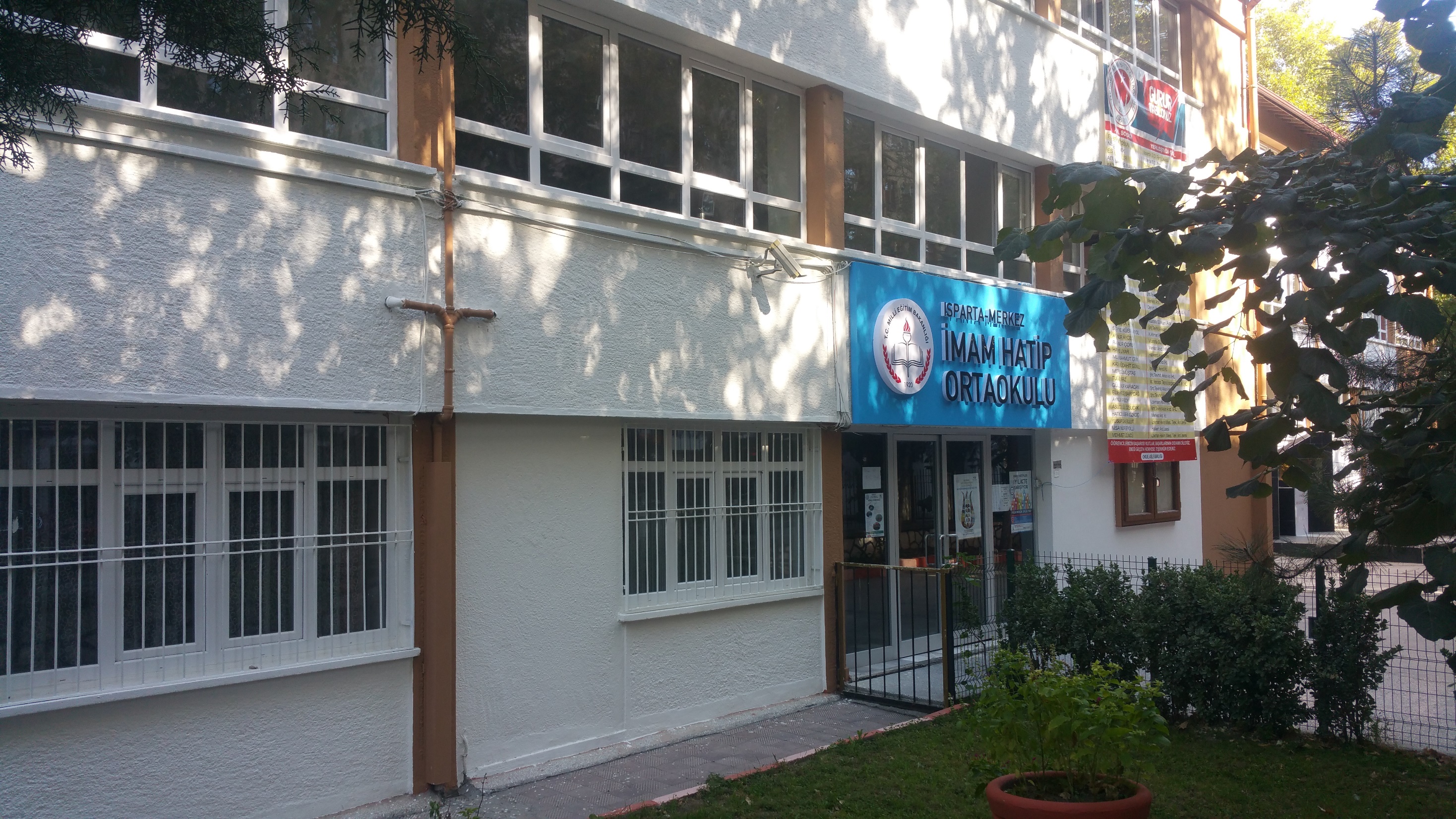 Sinan BİLGİÇ
Rehber öğretmen-Psikolojik danışman